Thứ ba ngày 7 tháng 3 năm 2025
Tiếng Việt
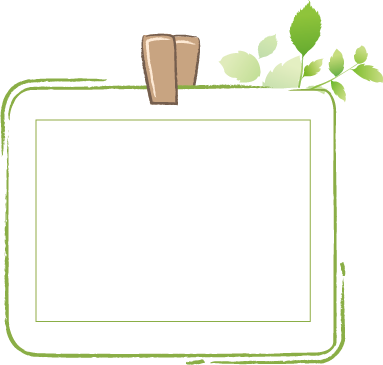 Khởi động
dài ngoẵng
ngoắc sừng
dấu ngoặc đơn
dấu ngoặc kép
con hoẵng
chạy loăng quăng
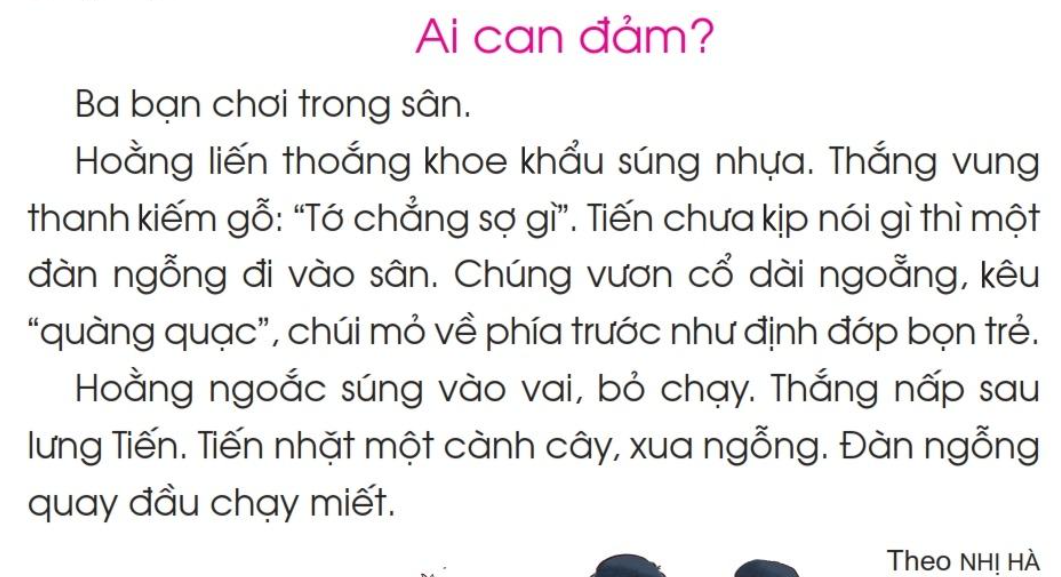 1
2
Thứ ba ngày 8 tháng 3 năm 2022
Tiếng Việt
Bài 131: oanh, oach
anh
o
ch
oa
a
nh
o
o
ch
a
nh
oanh
o-a
ch
oach
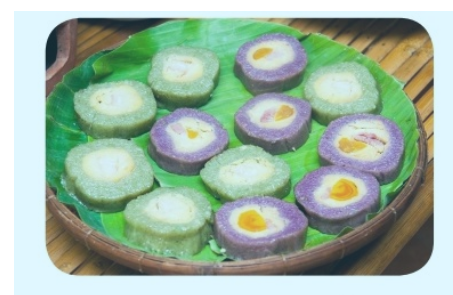 khoanh
kh
oanh
khoanh bánh
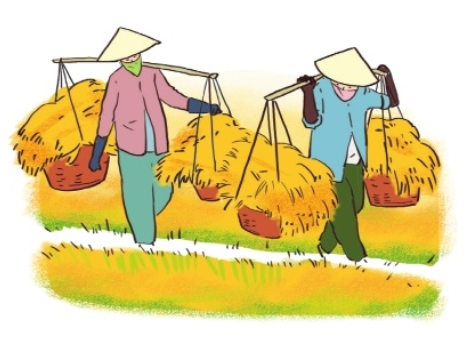 hoạch
h
oạch
thu hoạch
oach
oanh
hoạch
khoanh
Tìm từ có tiếng chứa vần oanh, oach
thu hoạch
khoanh bánh
2. Tiếng nào có vần oanh?Tiếng nào có vần oach?
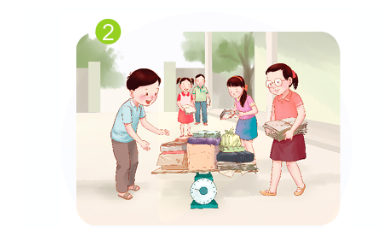 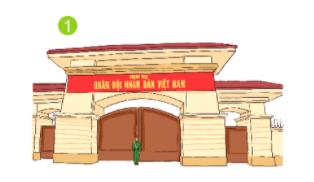 oach
doanh trại
Làm kế hoạch nhỏ
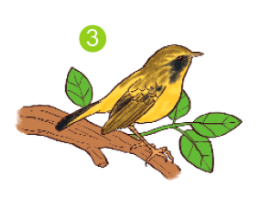 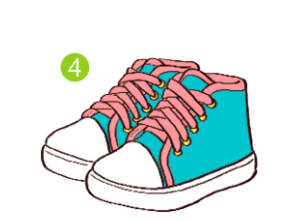 oanh
chim oanh
giày mới toanh
Tập đọc
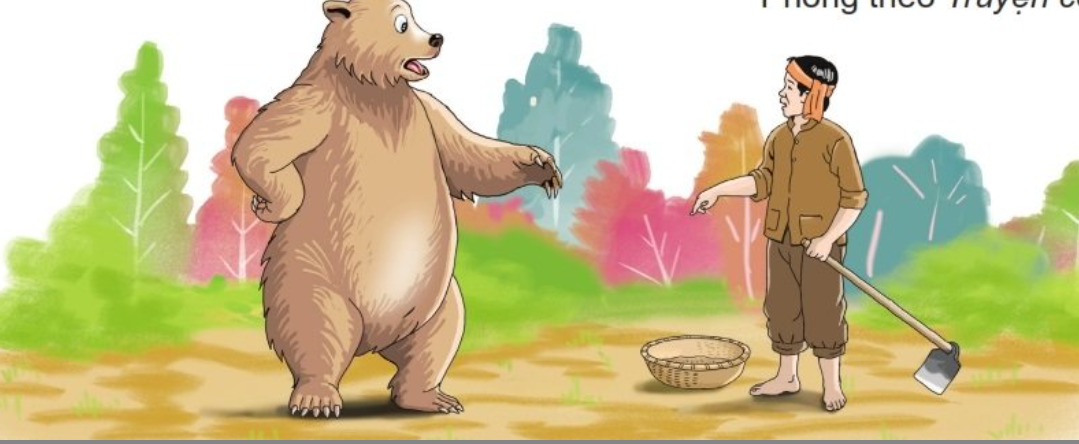 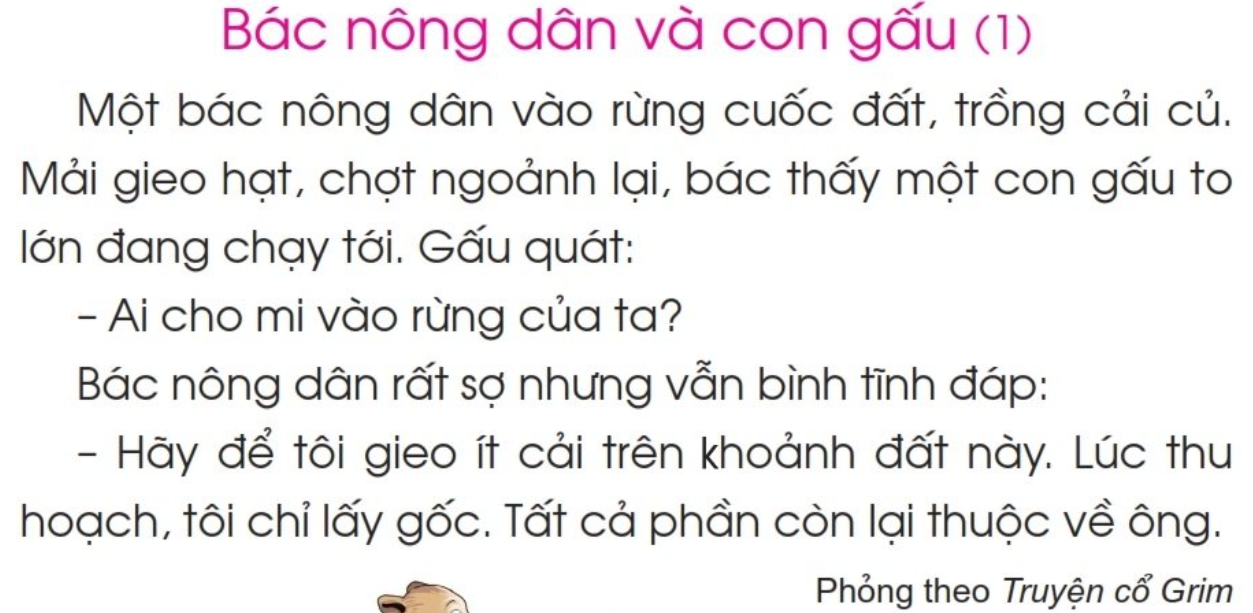 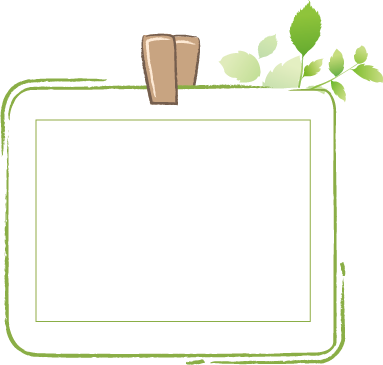 Luyện đọc từ khó
ngoảnh lại
bình tĩnh
trồng củ cải
chạy tới
khoảnh đất
thu hoạch
thuộc về
cuốc đất
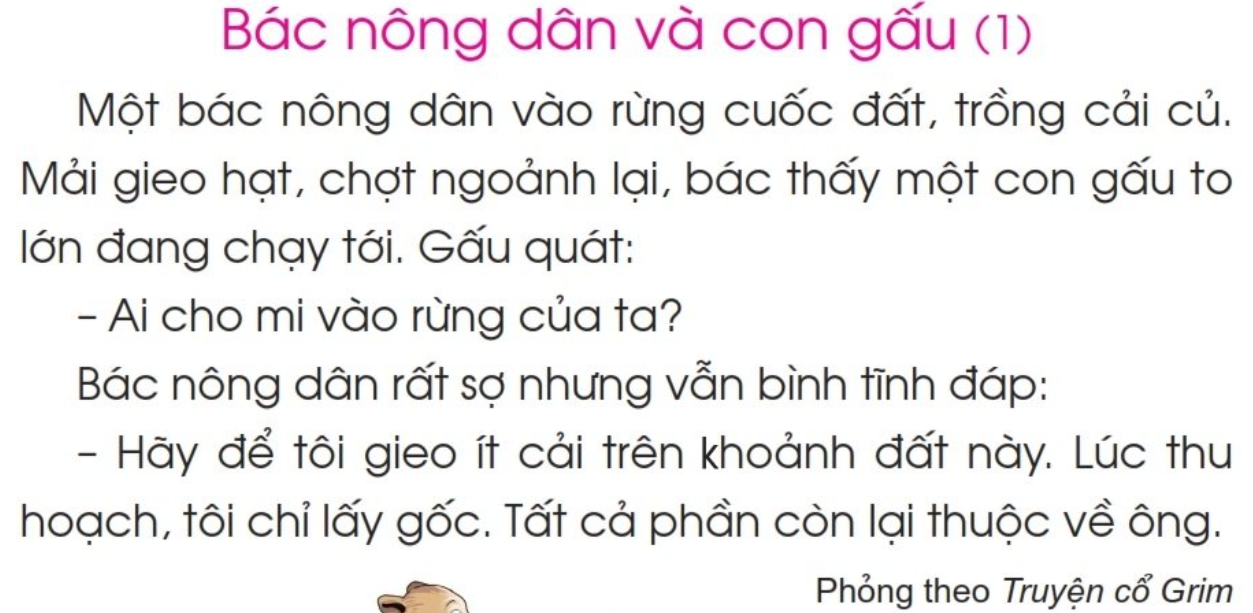 1
2
3
4
5
7
6
8
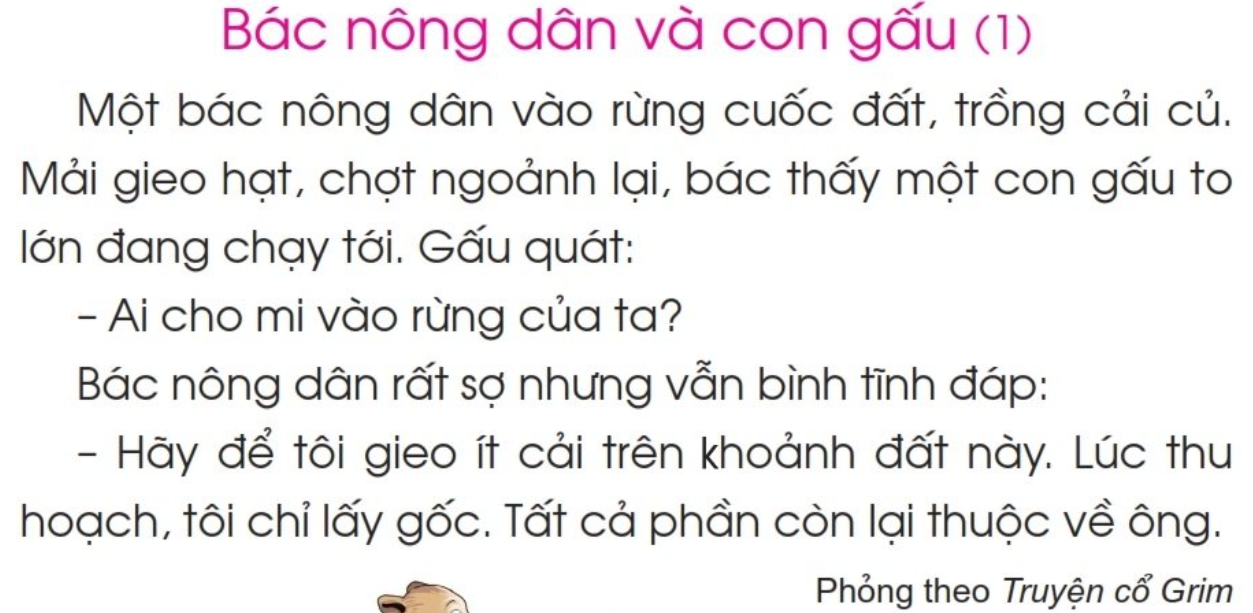 1
2
3
?
Nói tiếp để hoàn thành câu bác nông dân  nói với gấu?
Lúc thu hoạch, tôi chỉ lấy…
Tất cả phần còn lại …
gốc
thuộc về ông
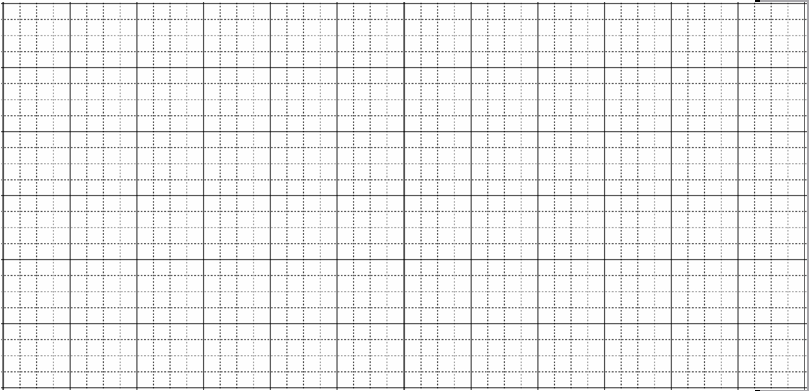 Ξnh
khΞnh
bánh
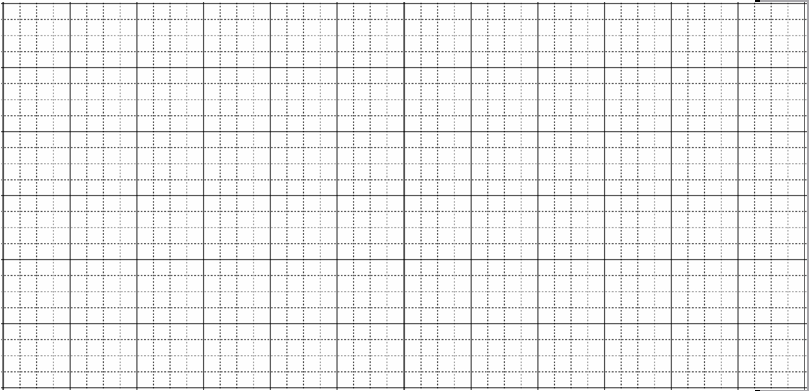 Ξch
Ǉhu hĲch
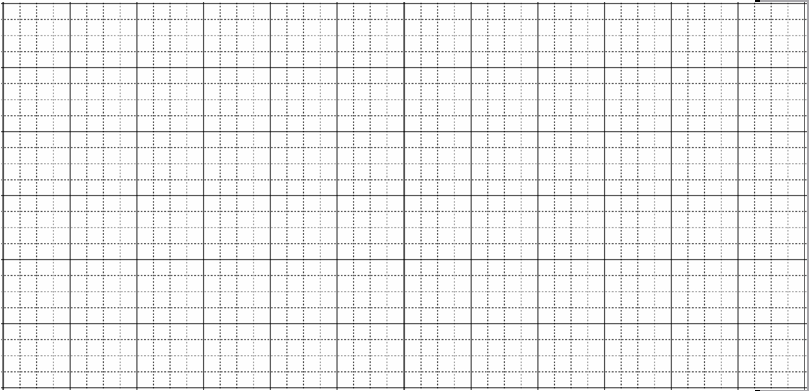 Ξnh
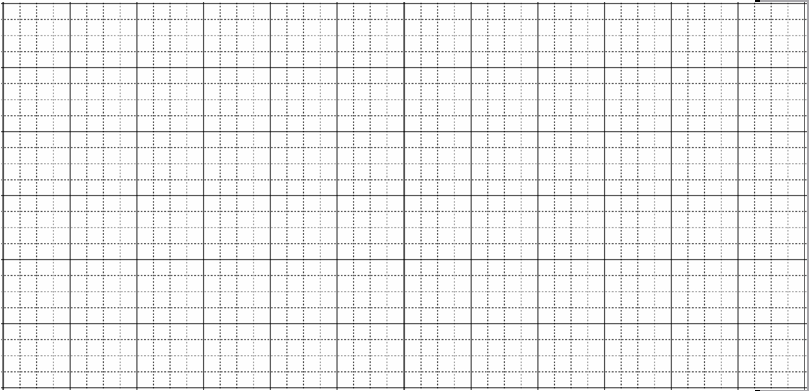 khΞnh
bánh
Ξch
Ǉhu hĲch